Public Key Cryptography
Dr. X
Slides adopted by Prof. William Enck, NCSU
Private-key crypto is like a door lock
Diffie-Hellman key exchange
[Speaker Notes: Turing award winners 2015]
Diffie-Hellman key exchange
Diffie-Hellman key exchange
Encryption and Message Authenticity
Public Key Crypto (10,000 ft view)
Separate keys for encryption and decryption 
Public key: anyone can know this 
Private key: kept confidential 
Anyone can encrypt a message to you using your public key 
The private key (kept confidential) is required to decrypt the communication
Alice and Bob no longer have to have a priori shared a secret key
Public Key Cryptography
Each key pair consists of a public and private component: k+ (public key), k- (private key) Dk- (Ek+ (m)) = m 
Public keys are distributed (typically) through public key certificates 
Anyone can communicate secretly with you if they have your certificate
Modular Arithmetic
Integers Zn = {0, 1, 2, ..., n-1}
x mod n = remainder of x divided by n 
5 mod 13 = 5 
13 mod 5 = 3
y is modular inverse of x iff xy mod n = 1 
4 is inverse of 3 in Z11 
If n is prime, then Zn has modular inverses for all integers except 0
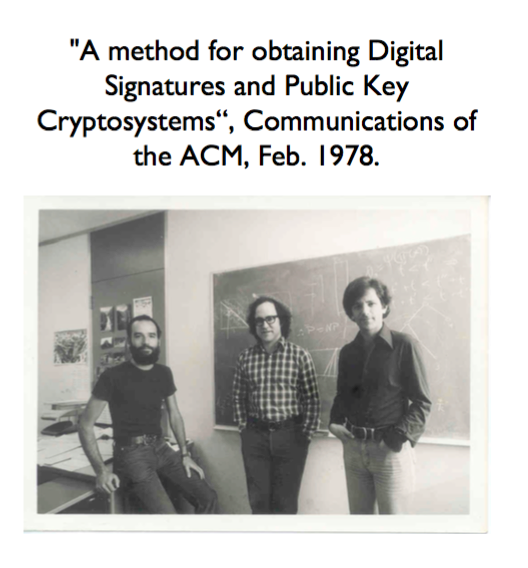 RSA (Rivest, Shamir, Adelman)
The dominant public key algorithm 
The algorithm itself is conceptually simple 
Why it is secure is very deep (number theory) 
Uses properties of exponentiation modulo a product of large primes
coprime: having no common positive factors other than 1 (also called relatively prime) 
16 and 25 are coprime
6 and 27 are not coprime 
Euler’s Totient Function: Φ(n) = number of integers less than or equal to n that are coprime with n where product ranges over distinct primes dividing n 
If m and n are coprime, then Φ(mn) = Φ(m)Φ(n) 
If m is prime, then Φ(m) = m - 1
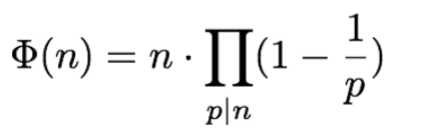 Euler’s Totient Function
Euler’s Totient Function
RSA Key Generation
Choose distinct primes p and q 
Compute n = pq 
Compute Φ(n) = Φ(pq) = (p-1)(q-1) WHY? 
Randomly choose 1<e< Φ(pq) such that e and Φ(pq) are coprime. 
e is the public key exponent 
Compute de=1 mod(Φ(pq)). 
d is the private key exponent 
Example: let p=3, q=11, n=33 … find e, d
Public Key Encryption & Decryption
Public key k+ is {e,n} and private key k- is {d,n} 
Encryption and Decryption
Ek+(M) : ciphertext = plaintexte mod n 
Dk-(ciphertext) : plaintext = ciphertextd mod n 
Example
Public key (7,33), Private Key (3,33) 
M = 4 
…
Why does it work?
Difficult to find Φ(n) or d using only e and n.
Finding d is equivalent in difficulty to factoring n as p*q 
No efficient integer factorization algorithm is known 
Example: Took 18 months to factor a 200 digit number into its 2 prime factors 
It is feasible to encrypt and decrypt because:
It is possible to find large primes.
It is possible to find co-primes and their inverses. 
Modular exponentiation is feasible.
Is RSA secure?
{e,n} is public information
If you could factor n into p*q, then 
could compute φ(n) =(p-1)(q-1)
could compute d = e-1 mod φ(n)
would know the private key <d,n>! 
But: factoring large integers is hard!
classical problem worked on for centuries; no known reliable, fast method
RSA Security
At present, key sizes of 1024 bits are considered to be secure, but 2048 bits is better 
Tips for making n difficult to factor 1. p and q lengths should be similar (ex.: ~500 bits each if key is 1024 bits) 2. both (p-1) and (q-1) should contain a “large” prime factor 3. gcd(p-1, q-1) should be “small” 4. d should be larger than n1/4
Attacks Against RSA
Brute force: try all possible private keys 
can be defeated by using a large enough key space (e.g., 1024 bit keys or larger) 
Mathematical attacks 1. factor n (possible for special cases of n) 2. determine d directly from e, without computing φ(n) – at least as difficult as factoring n 
http://crypto.stackexchange.com/questions/3043/how-much-computing-resource-is-required-to-brute-force-rsa
Attacks
Probable-message attack (using {e,n}) 
encrypt all possible plaintext messages with {e, n}
Intercept a message (ciphertext)
try to find a match between the ciphertext and one of the encrypted messages (i.e., collision!)
only works for small plaintext message sizes
This can intercept a secret key that was sent with public key crypto
Solution: pad plaintext message with random text before encryption
Timing Attacks Against RSA
Recovers the private key from the running time of the decryption algorithm 
Computing m = cd mod n using repeated squaring algorithm:
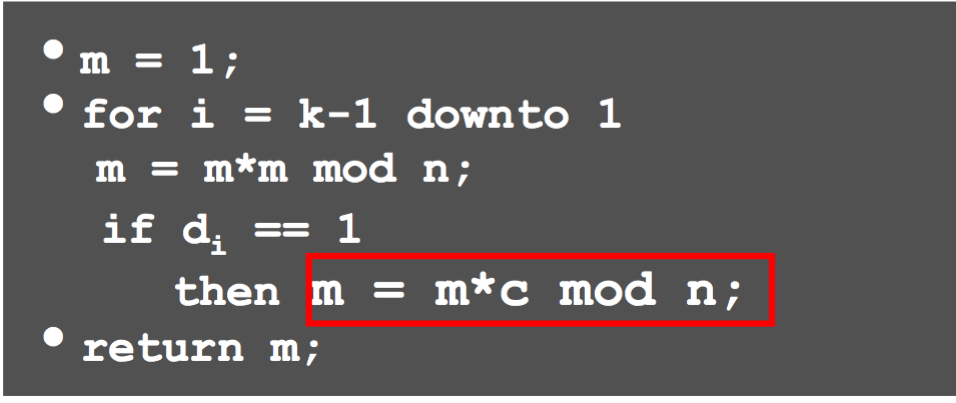 Timing Attacks
The attack proceeds bit by bit 
Attacker assumed to know c, m• Attacker is able to determine bit i of d because for some c and m, the highlighted step is extremely slow if di =1 
http://www.cs.sjsu.edu/faculty/stamp/students/article.html
Countermeasures to Timing Attacks
1. Delay the result if the computation is too fast 
disadvantage: ? 
2. Add a random delay 
disadvantage? 
3. Blinding: multiply the ciphertext by a random number before performing decryption
Digital Signatures
Unforgeable (mandatory)
Authentic (mandatory)
Not alterable (desirable)
Not reusable (desirable)
[Speaker Notes: Authenticity and non-repudiation]
Digital Signatures
https://dzone.com/articles/what-is-a-digital-signature
[Speaker Notes: (1) ensure that the original message was not changed and (2) ensure that message was actually sent by the sender. To accomplish this, we initiate a two-step process, combining our knowledge of cryptographic hashing and public-key encryption. First, we cryptographically hash our message, creating a digest associated with the message. If the message changes, we know that the digest should change.]
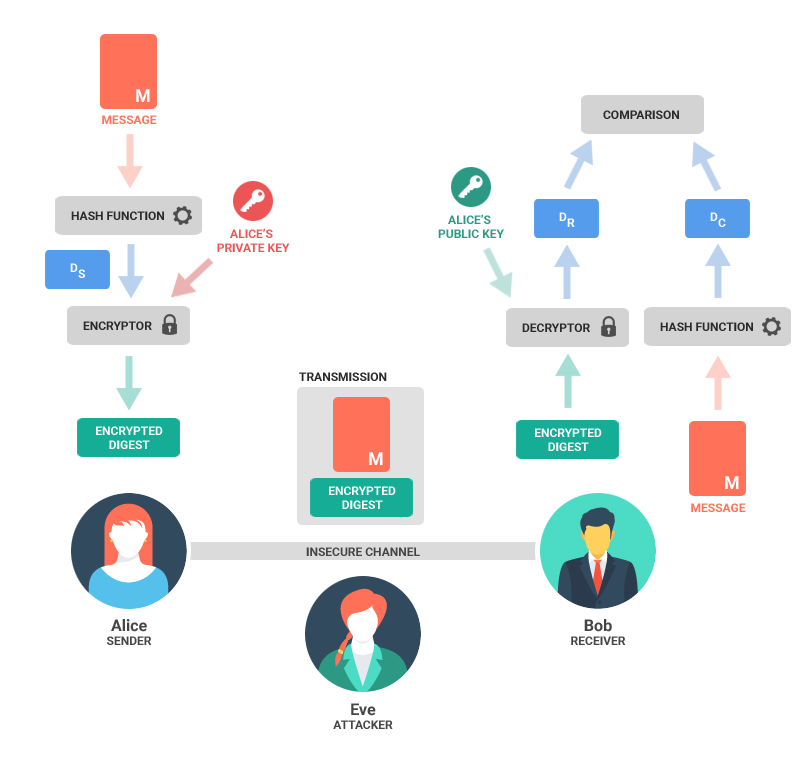 Digital Signatures
https://dzone.com/articles/what-is-a-digital-signature
[Speaker Notes: Compute a digest, DS, for the message using a cryptographic hash.
Encrypt the digest using his or her private key.
Transmit the message, along with the encrypted digest.]
Elliptic Curve
https://arstechnica.com/information-technology/2013/10/a-relatively-easy-to-understand-primer-on-elliptic-curve-cryptography/ 
A private key is a number priv, and a public key is the public point dotted with itself priv times
Computing the private key from the public key: elliptic curve discrete logarithm function -> TRAPDOOR!!
Functional Encryption